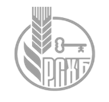 ADVANCED MICRO DEVICES (NASDAQ: AMD)
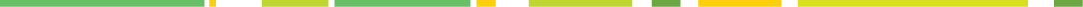 AMD:  
ЦЕЛЕВАЯ ЦЕНА $153,3, ПОТЕНЦИАЛ РОСТА 24,9%
Резюме
AMD продолжила тренд компаний из сектора производителей полупроводников и представила сильные финансовые результаты за IV кв.’21: выручка составила $4,8 млрд (+49% г/г), валовая прибыль – $2,4 млрд (+67% г/г), свободный денежный поток – $0,7 млрд (+53% г/г), чистая прибыль (non-GAAP) – $1,1 млрд (+76% г/г), EPS – $0,9 (+77% г/г);
Основной прирост доходов наблюдался в сегменте корпоративных, заказных и встраиваемых продуктов (+75% г/г), а также в сегменте вычислений и графики (+32% г/г);
Менеджмент назвал основным драйвером роста внедрение процессоров EPYC: именно этот продукт, наряду с облачными технологиями, позволит компании запустить новое поколение сервисов для ПК и видеоигр, что поддержит финансовые результаты в текущем году.
Прогнозы. В I кв.’22 компания рассчитывает получить доход не менее $5 млрд, добиться роста продаж клиентских и сервисных процессов на 4%, валовой маржи – до 50,5%. В целом за 2022 г. компания ожидает роста выручки на 31% г/г, до $21,5 млрд, и валовой маржи на 3 п.п., до 51,0%. Данные прогнозы превышают ожидания Уолл-Стрит и поддерживают оптимизм инвесторов.
Выход на новые рынки. В I кв.’22 ожидается закрытие сделки по поглощению производителя интегральных микросхем программируемой логики Xilinx, что даст компании выход на рынки автопилотов и продукции для военной промышленности, а также позволит создать конкуренцию Intel, которая чуть раньше поглотила разработчика ПЛИС Altera. Влияние сделки на финансовые результаты компании ожидается не ранее III-IV кв.’22.
Продуктовая сегментация. Направление вычислений и графики принесло AMD в IV кв.’21 $2,6 млрд выручки (+32% г/г), что объясняется смещением ассортимента процессоров в сторону более дорогих моделей Ryzen и ростом средней цены реализации. На направление корпоративных, встраиваемых и заказных решений пришлось $2,2 млрд (+75% г/г), рост был вызван возросшим объемом продаж процессоров EPYC и компонентов для игровых консолей. Менеджмент не выделяет какой-либо из сегментов как первостепенный и планирует их одновременное развитие путем вывода на рынок новых продуктов в I п.’22: процессоров Ryzen 7000 и ускорителей Instinct.
Источники: данные, Bloomberg, расчеты РСХБ
03.02.2022
АО "Россельхозбанк". Департамент по работе на рынках капитала.
Отдел брокерского обслуживания 8 800 100 40 40 (звонок по России бесплатный).
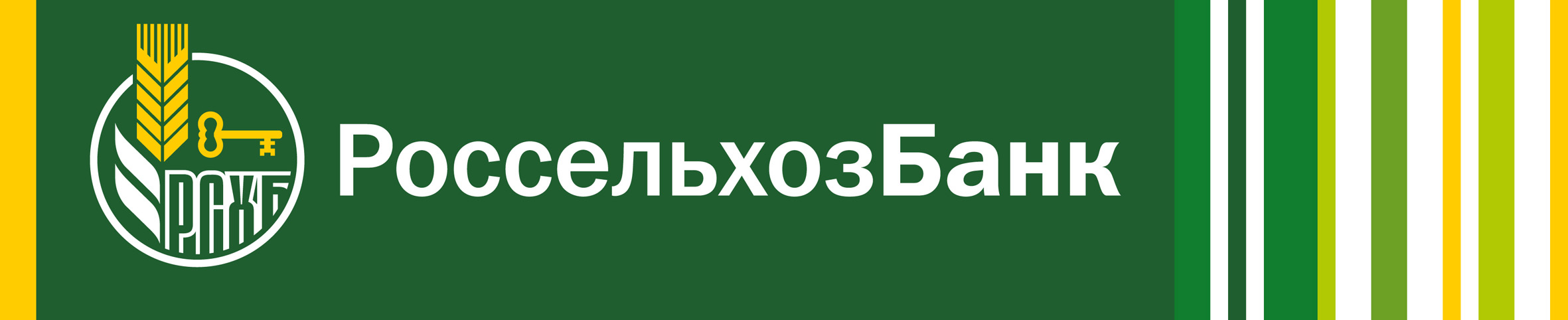 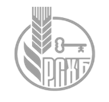 ADVANCED MICRO DEVICES (NASDAQ: AMD)
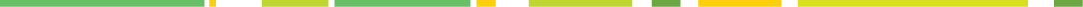 AMD:  
ЦЕЛЕВАЯ ЦЕНА $153,3, ПОТЕНЦИАЛ РОСТА 24,9%
Сотрудничество с Meta и перспективы метавселенной. В ноябре 2021 г. AMD объявила о сотрудничестве с Meta в части поставок процессоров EPYC и серверных чипов. Помимо этого, компания заключила соглашение с Meta Platforms на поставку микросхем для новых центров обработки данных. Менеджмент не раз заявлял о своем интересе к метавселенной и о готовности стать одним из основных поставщиков инфраструктуры для нее. Сейчас компания работает над производством мощных графических чипов для технологий VR/AR. Любое упоминание о метавселенной оказывает позитивное влияние на рост котировок акций компании, поэтому мы считаем, что именно развитие в этом сегменте станет основным драйвером в 2022-2023 гг.
Доля на рынке и конкуренция. Доля AMD на рынке центральных процессоров превышает 40%, на рынке центральных процессоров для потребительской электроники – 25%, основными конкурентами выступают Intel и NVIDIA. Несмотря на то, что компании схожи в своих взглядах на дальнейшее развитие и подходах к расширению (все 3 выходят на новые продуктовые рынки через сделки M&A), можно назвать ряд факторов, которые делают акции AMD более привлекательными. Так, NVIDIA несколько переоценена по P/E’21 (75,3x против 10,6x у Intel и 44,6x у AMD), а Intel в последние годы замедлил темпы роста выручки и EPS.Более того, в техническом плане Intel уступает AMD (последний с 2021 г. работает на 7-нанометровых техпроцессорах, в то время как Intel использует 10- и 14-нанометровые, что критически важно, в особенности для корпоративного сегмента).
Логистические проблемы с цепочками поставок. В наибольшей степени котировки акций компании поддержали позитивные заявления менеджмента. Л. Су, генеральный директор AMD, заявила, что в течение последних 5 кварталов компания работала над решением проблемы с цепочками поставок, инвестируя как в материалы, так и в производственные мощности. За 2021 г. на долгосрочные контракты с партнерами было потрачено около $1 млрд, что обеспечит уверенный рост поставок продукции в 2022 г. Ослабление дефицита полупроводников ожидается во второй половине 2022 г.
Оценка. Сильные результаты, оптимистичные планы и закрытие сделки с Xilinx дали мощный импульс к дальнейшему росту. EPS’22 ожидается на уровне $4,1, что при прогнозном P/E’22 – x37,2 предполагает цену акций в $153,3 (потенциал к текущей цене – 24,9%).
Источники: данные, Bloomberg, расчеты РСХБ
03.02.2022
АО "Россельхозбанк". Департамент по работе на рынках капитала.
Отдел брокерского обслуживания 8 800 100 40 40 (звонок по России бесплатный).
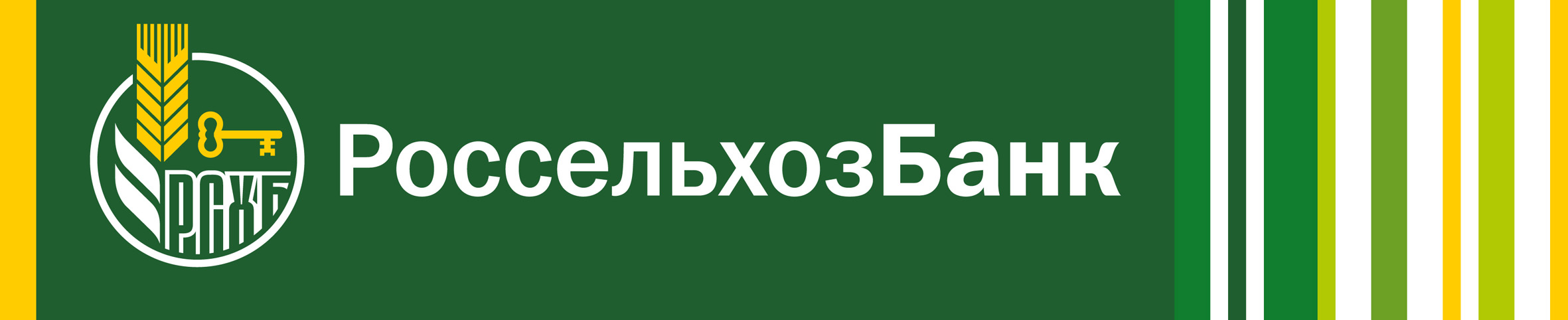 НЕ ЯВЛЯЕТСЯ ИНВЕСТИЦИОННОЙ РЕКОМЕНДАЦИЕЙ,
В ТОМ ЧИСЛЕ ИНДИВИДУАЛЬНОЙ
Ограничение ответственности

АО «Россельхозбанк» Генеральная лицензия на осуществление банковских операций № 3349 (выдана Банком России 12.08.2015)
Лицензия на осуществление брокерской деятельности (выдана Федеральной службой по финансовым рынкам от 19.05.2005 №077-08455-100000)

Представленные в настоящем документе сведения носят исключительно информационный характер, оценки и мнения выражены с учетом ситуации на дату публикации документа. Настоящий документ не является предложением по покупке либо продаже финансовых инструментов и не должен рассматриваться как рекомендация к действиям. 
Представленная информация не может рассматриваться в качестве гарантий или обещания будущей доходности вложений. Представленная информация, мнения и оценки подготовлены на основе публичных источников, которые рассматриваются Банком как надежные. Однако за достоверность предоставленной информации АО «Россельхозбанк» ответственности не несет. Информация и мнения, содержащиеся в настоящем документе, если прямо не указано иное, представлены АО «Россельхозбанк» на соответствующую дату. Банк оставляет за собой право по своему усмотрению без предварительного уведомления клиентов изменять либо не актуализировать информацию и мнения, содержащиеся в данном документе. Клиентам не следует полагаться исключительно на содержание данного документа в ущерб проведению собственного анализа. Банк, его аффилированные лица и сотрудники не несут ответственности за использование данной информации, за прямой или косвенный ущерб, наступивший вследствие использования представленной в настоящем документе информации, а также за ее достоверность. Банк не дает гарантий или заверений и не принимает какой-либо ответственности в отношении финансовых результатов, полученных на основании использования информации, содержащейся в настоящем документе. Стоимость инвестиций может как уменьшаться, так и увеличиваться, и клиент может в конечном счете не получить первоначально инвестированную сумму. АО «Россельхозбанк» не несет ответственности перед клиентом за финансовые потери, являющиеся результатом изменения рыночных котировок, изменения курса валют, дефолта эмитента ценных бумаг и иных рыночных факторов.

 АО «Россельхозбанк» не осуществляет деятельность по инвестиционному консультированию, не является инвестиционным советником и не предоставляет индивидуальных инвестиционных рекомендаций в рамках Федерального закона от 22.04.1996 № 39-ФЗ «О рынке ценных бумаг». Финансовые инструменты либо операции, упомянутые в документе, могут не соответствовать инвестиционному профилю клиента и его инвестиционным целям (ожиданиям). Определение соответствия финансового инструмента либо операции интересам клиента, инвестиционным целям, инвестиционному горизонту и уровню допустимого риска является задачей клиента.

Банк не несет ответственности за возможные убытки в случае совершения операций либо инвестирования в финансовые инструменты, упомянутые в данном документе, и не рекомендует использовать указанную информацию в качестве единственного источника информации при принятии инвестиционного решения.
Средства, инвестированные в рамках заключенных с Банком соглашений об оказании брокерских услуг и/или соглашений об оказании брокерских услуг с использованием индивидуального инвестиционного счета, не застрахованы в соответствии с Федеральным законом «О страховании вкладов в банках Российской Федерации» от 23.12.2003 № 177-ФЗ.

Клиент должен учитывать возможные риски, сопряженные с осуществлением операций на финансовых рынках. Все основные риски описаны в Приложениях 12.1 -12.4 к Регламенту оказания брокерских услуг АО «Россельхозбанк» № 15-Р, с которыми можно ознакомиться на официальном сайте Банка по адресу www.rshb.ru в разделе «Брокерское обслуживание». До совершения сделок с финансовыми инструментами клиентам следует ознакомиться с указанными документами, описывающими основные риски при инвестициях на финансовом рынке. 

Всю информацию об условиях предоставления продуктов и услуг Банка, а также о тарифах клиент может получить на официальном сайте Банка по адресу www.rshb.ru, а также в офисах Банка.

Настоящим АО «Россельхозбанк» информирует о возможном наличии конфликта интересов при предложении упомянутых в документе продуктов, услуг, финансовых инструментов, который может возникать ввиду совмещения Банком различных видов профессиональной деятельности на финансовых рынках, а также тем, что Банк является эмитентом ценных бумаг. При урегулировании возникающих конфликтов интересов Банк руководствуется интересами своих клиентов.

Все права на представленную информацию принадлежат АО «Россельхозбанк». Данная информация не может воспроизводиться, передаваться и распространяться без предварительного письменного разрешения АО «Россельхозбанк».

©2021 АO «Россельхозбанк». Все права защищены.
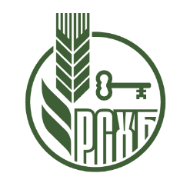 8 800 100 40 40
(звонок по России бесплатный)
Больше аналитики в Телеграм-канале:
Адрес электронной почты
Отдел брокерского обслуживания
INVEST@RSHB.RU
РСХБ-Инвестиции